EVOLUÇÃO DAS RELAÇÕES ENTRE BRASIL E CHINA DE 1990 A 2023
Isadora Campos de Oliveira1, Maria Elisa Lemos Dumbá1, Pedro Augusto Cardoso Salomé
Centro Universitário UNA
Relações Internacionais
Introdução
Este trabalho discorre sobre a evolução da política externa brasileira, em relação à parceria estratégica com a China no cenário pós Guerra-Fria. Utiliza-se da hipótese de que na década de 1990, houve um fortalecimento do vínculo Brasil-China, devido a uma correlação comercial na alta demanda de exportação de commodities por parte do Brasil e na importação de manufaturados chineses.

Objetivos
 - Analisar a evolução da política externa brasileira em relação a China, entendendo suas divergências e sua influência nos âmbitos econômico e político.
- Discorrer sobre a relação no pós Guerra-Fria que aproximou os dois países fortalecendo suas respectivas economias.

Metodologia
Utilizou-se de uma base de dados secundários e qualitativos como viés teórico para este trabalho, com artigos e fontes teóricas publicados no período de 2004 a 2023
Resultados
Em um contexto de pós Guerra-Fria, o Brasil buscava ampliar seus parceiros comerciais adotando uma política externa aberta à potenciais aliados econômicos, esse período foi marcado pela ampliação de suas relações com a China, firmando acordos de cunho comercial, que permitiram a exportação de commodities por parte do Brasil e a importação de manufaturados chineses, firmando entre eles a bilateralidade econômica.

Conclusões
  Conclui-se que embora possuam diferenças no sistema político, ambos demonstraram similaridades em alguns princípios de política externa, principalmente a determinação em assegurar a autonomia internacional, com destaque na soberania nacional e integridade territorial, opondo-se assim a qualquer tipo de interferência externa nos assuntos internos 

Bibliografia
JUNIOR. R. H; RIBEIRO. F. P. As relações bilaterais Brasil-China: uma relação em processo de afirmação. Carta internacional, v.8 n.1. p 165-187. 2013.
MARRA, A. et al. As Bases da política externa bolsonarista: relações internacionais em um mundo em transformação. In:. Santo André: UFABC, [s.d.]. p. 229.

Agradecimentos
Andrea Luiza Resende e Rafaela Resende Sanches.
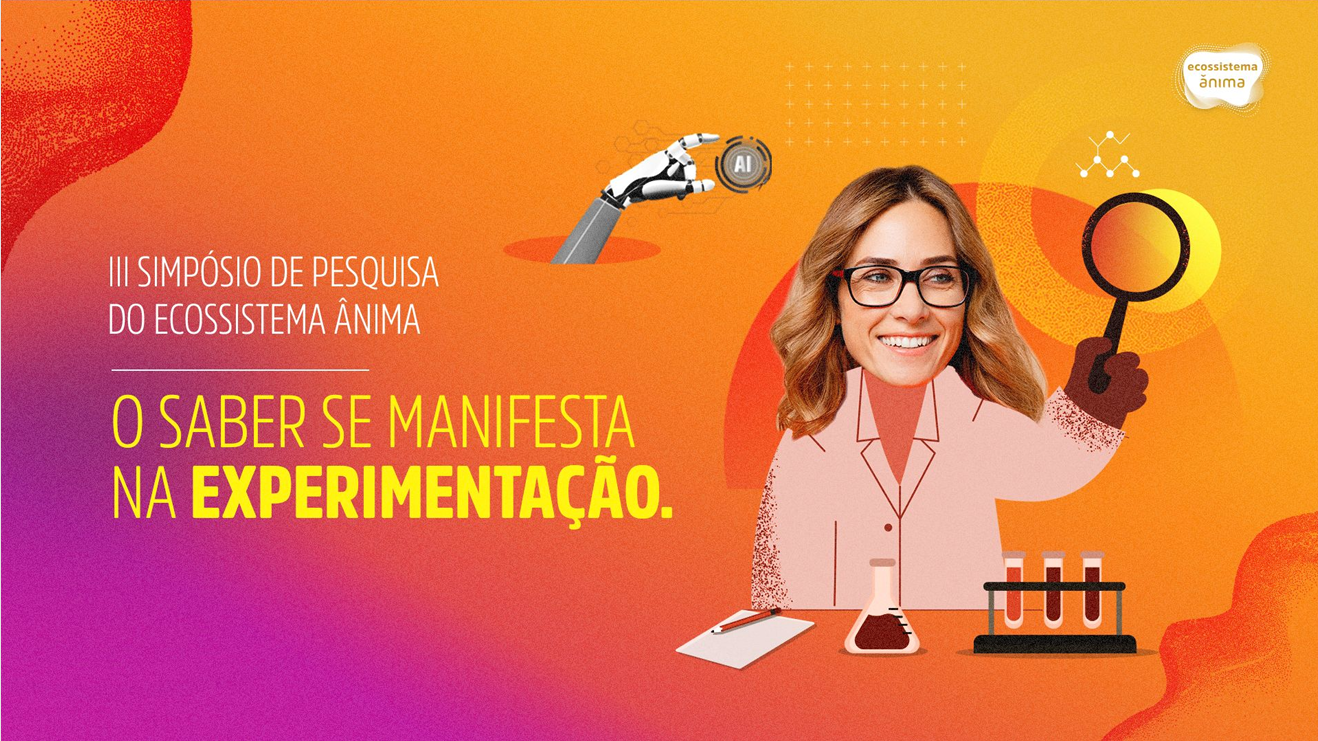